107學年度食農教育成果報告
執行學校:嘉義縣黎明國小
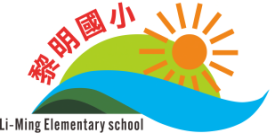 簡報內容
一、香草基本功
二、食在安心
三、香草綠手指
四、香草慢活
五、香草分享
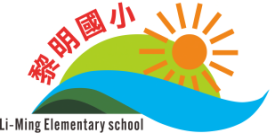 學校概況
學童家庭概況分析圖(小學部)
弱勢家庭佔72%
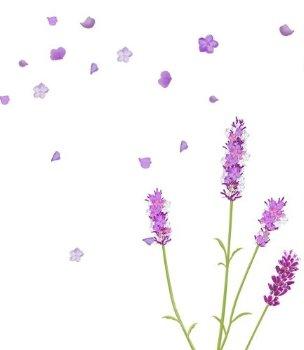 草
香
校
園
香草基本功
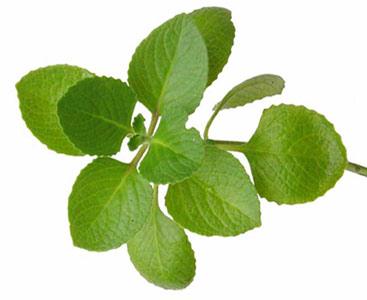 香草基本功-嘉大
洪教授介紹種植香草的土壤與肥料
頒發感謝狀
香草基本功-嘉大
何教授介紹木本的香草種植
香草基本功-嘉大
吳教授介紹精油提煉的方法
吳教授介紹各種精油
香草基本功-香草達人
溪口文化館館長教舒爽膏製作
王館長教學生製作手工皂
香草基本功-精油達人
魏老師介紹精油與生活
香草基本功-香草老師
金得老師介紹香草
大姐姐介紹香草
香草基本功-香草老師
秋分老師介紹如何萃取精油
香草基本功-四健會
香草防蚊液製作
秋分老師教小朋友如何製作防蚊液
食在安心
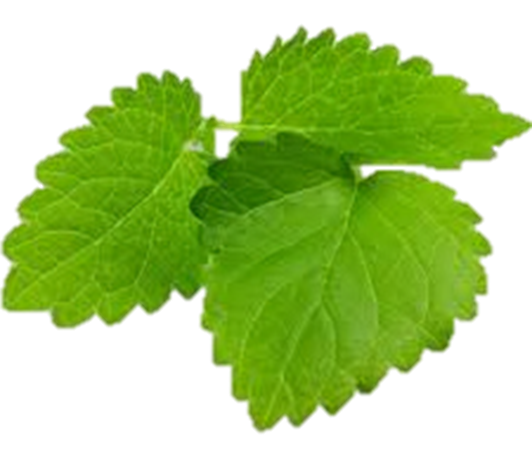 食在安心-認識食品營養-
護理師-營養教育宣導
食在安心-認識安全食品-
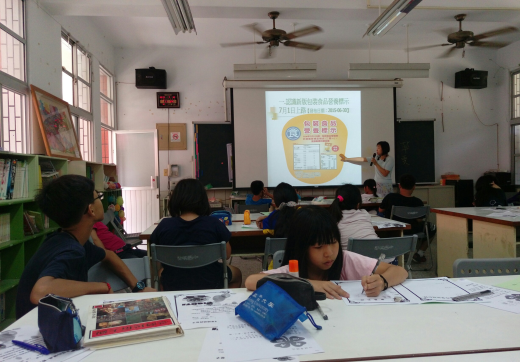 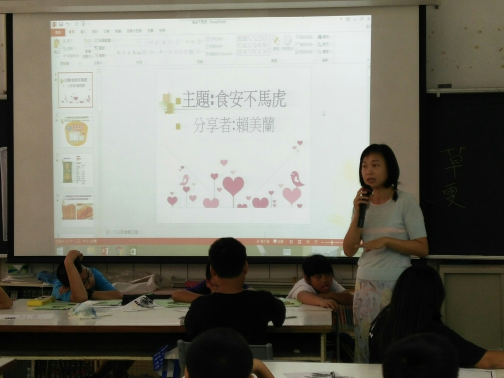 美蘭老師教導正確的食品安全認識
食在安心-食品添加物的認識-
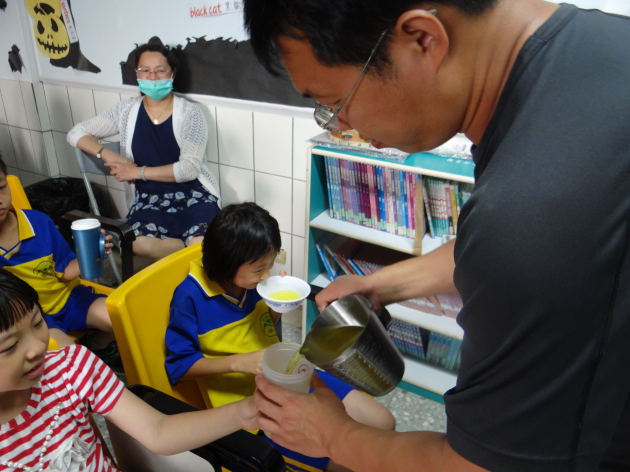 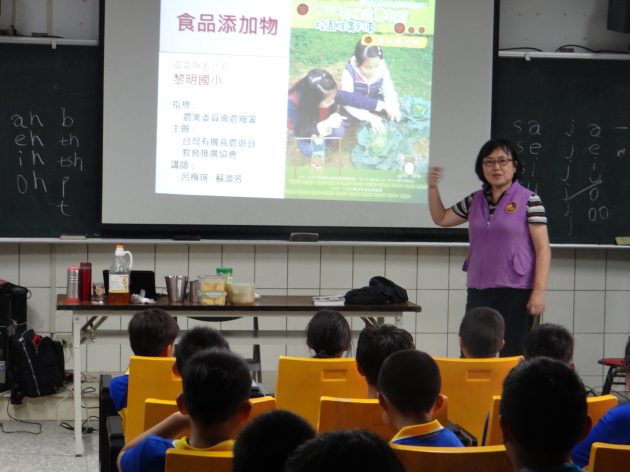 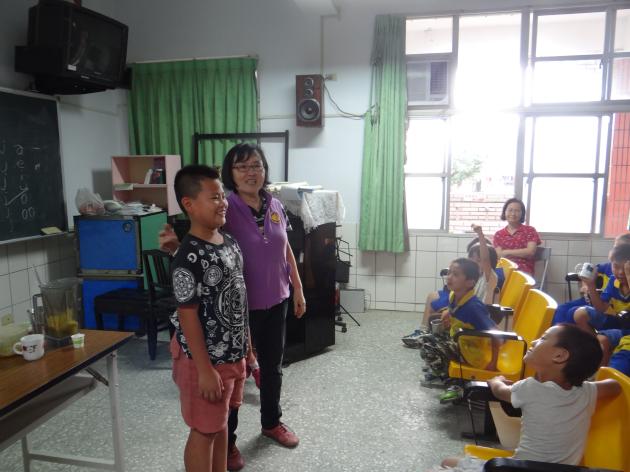 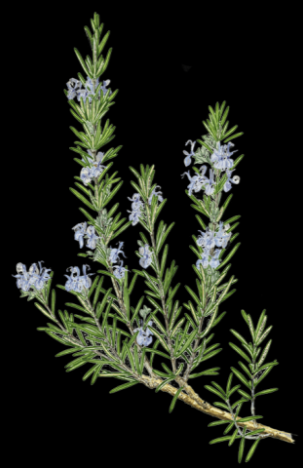 化學製飲料
食品添加物的用途
化學香料 VS 天然食物
香草綠手指
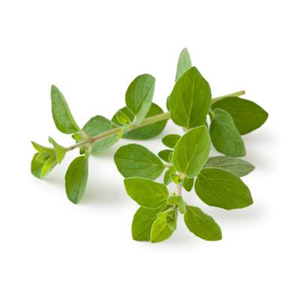 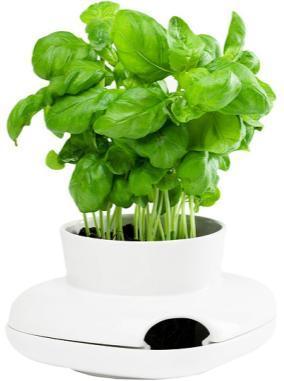 香草綠手指
栽種香草
小朋友認真除草
香草綠手指
師生共同努力的一起維護香草園。
香草綠手指
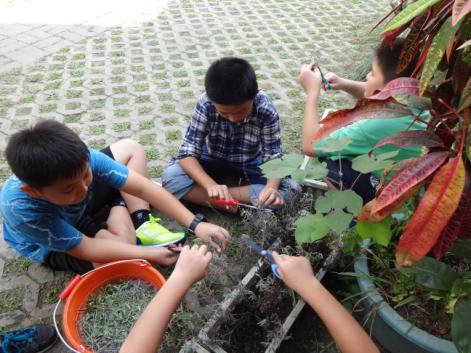 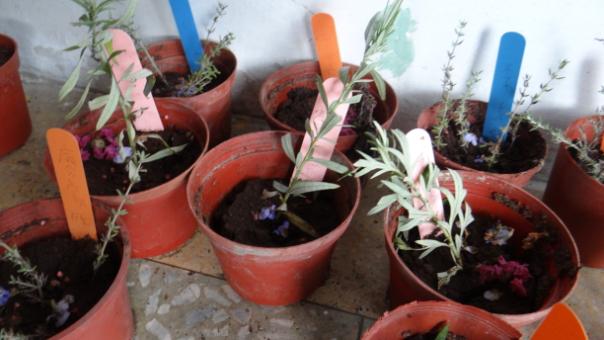 老師教我們利用扦插幫香草繁殖。
香草慢活
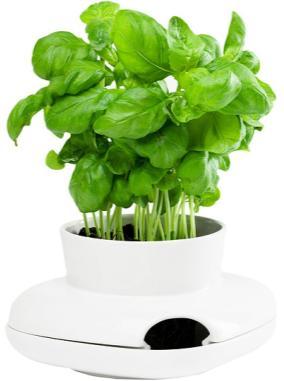 香草慢活-舒爽膏
香草慢活-手工皂
香草慢活-香草果凍
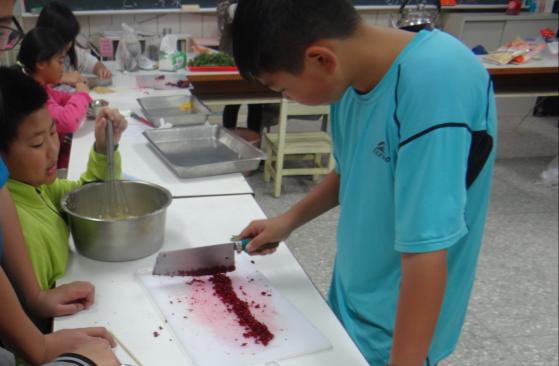 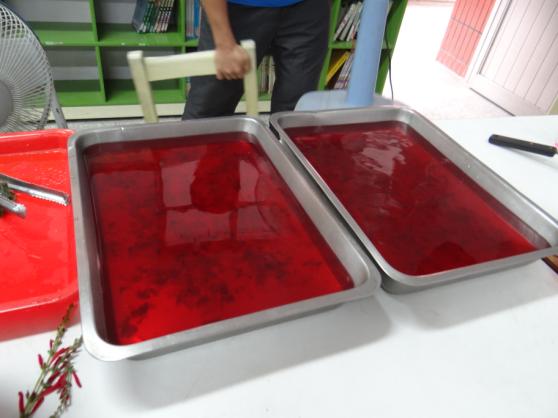 洋菜條作a天然果凍，最健康~
香草慢活-香草陶土拓印印
香草慢活-香草油&醋
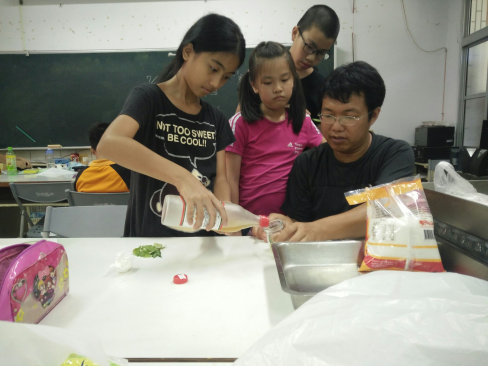 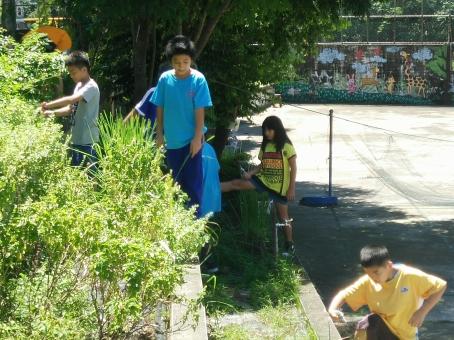 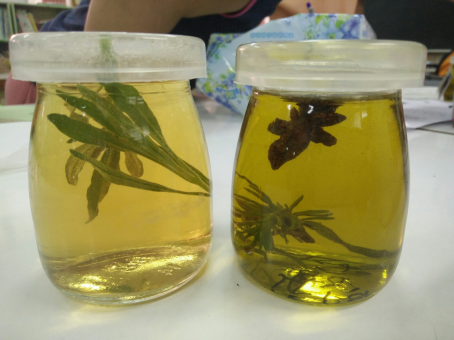 純手工天然、無農藥、無化肥之香草製品~
香草慢活-香草餅乾
香草慢活-香草饅頭
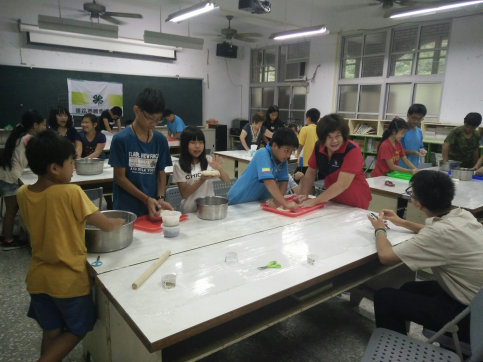 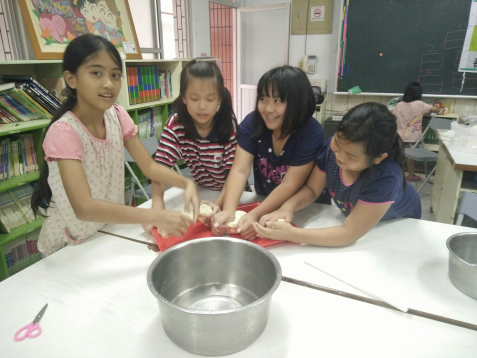 從土地到餐桌的旅程體驗
香草分享
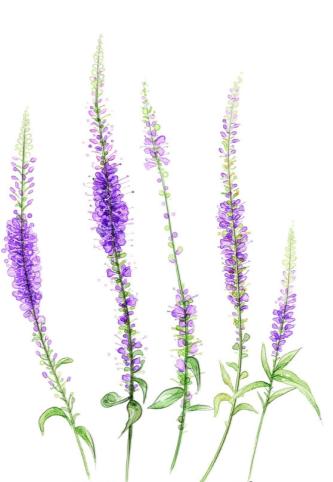 香草分享-埔尾社區
何教授至埔尾社區分享香草
埔尾社區總幹事一起分享種香草
香草分享-特色交流
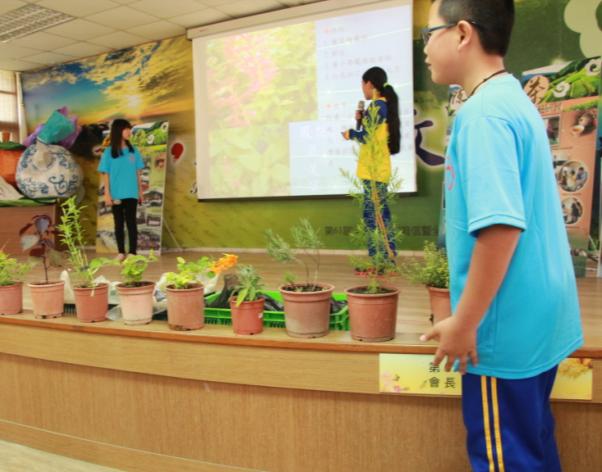 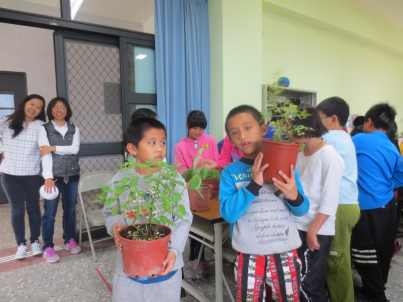 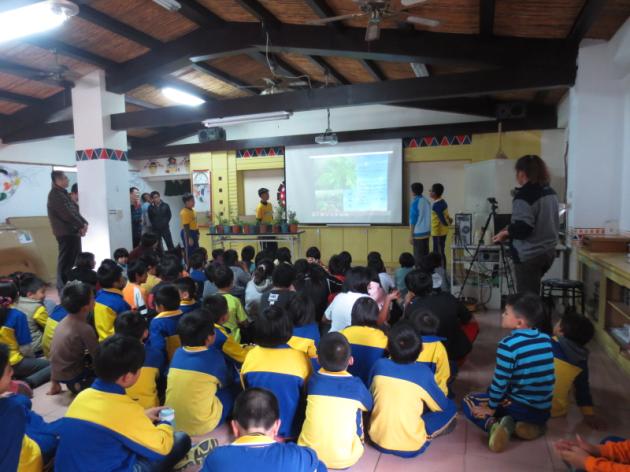 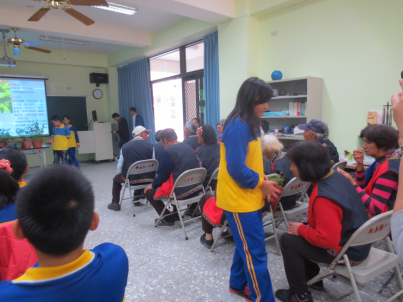 香草&茶香(隙頂)
香草&科學（新美）
讓~我們一起享受香草的美好吧!
香草&原舞(山美)
香草分享-特色交流
校際交流~香林國小
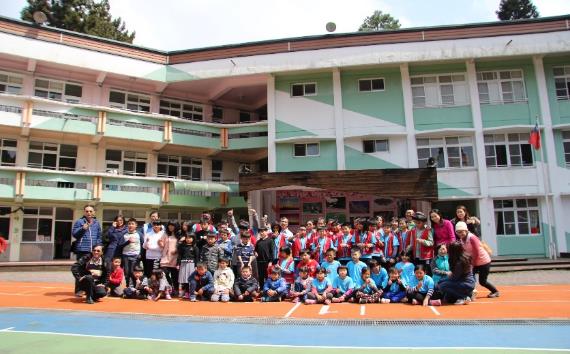 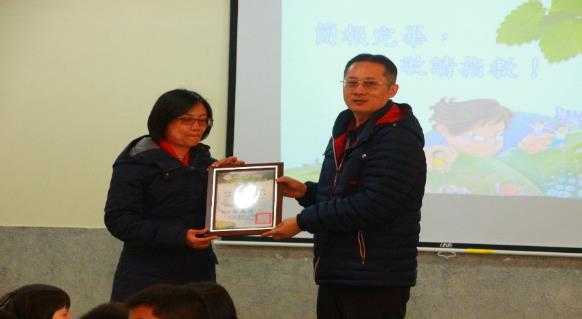 香草分享-運動會
義賣香草
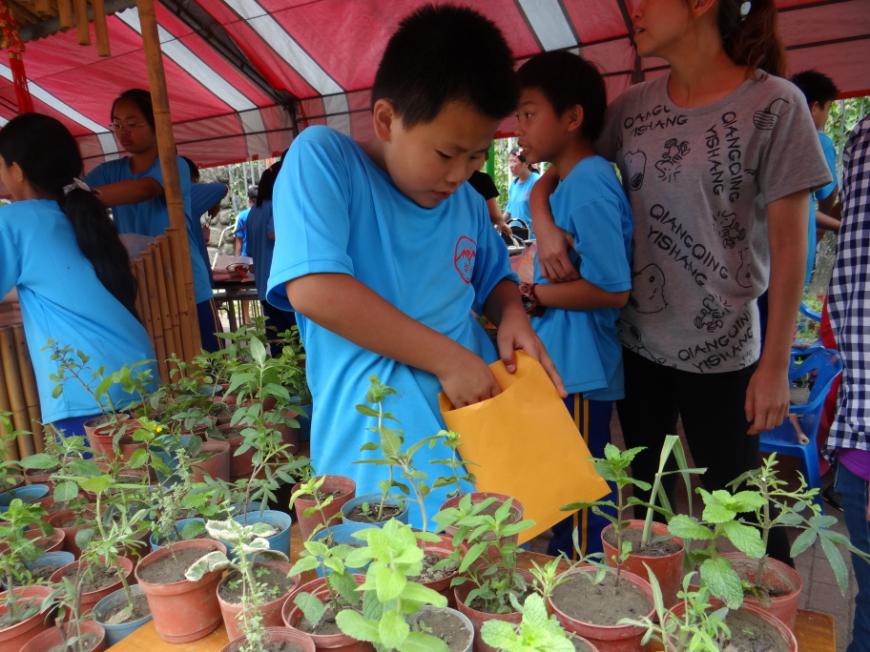 香草分享-番路鄉運
分享香草茶及義賣防蚊液
香草分享-番路鄉教育會
金得老師分享防蚊液製作
秋分老師分享蘆薈果凍製作
香草分享-希望工程
香草分享-端午節
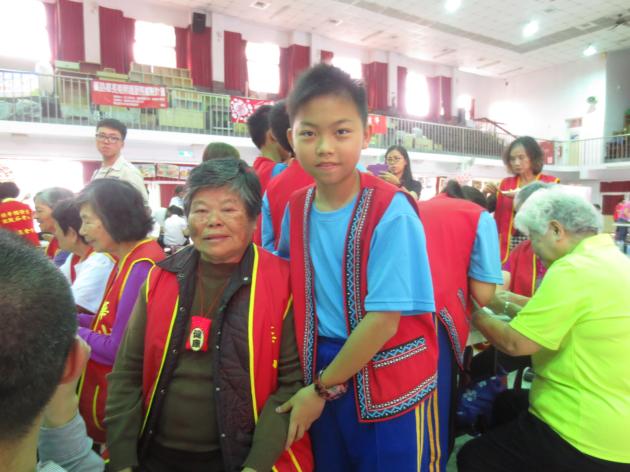 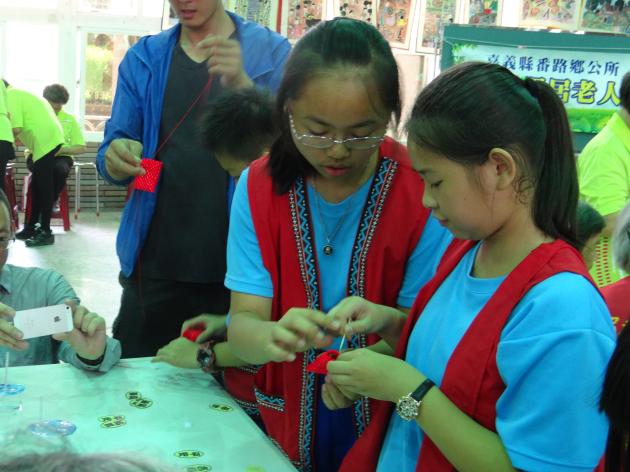 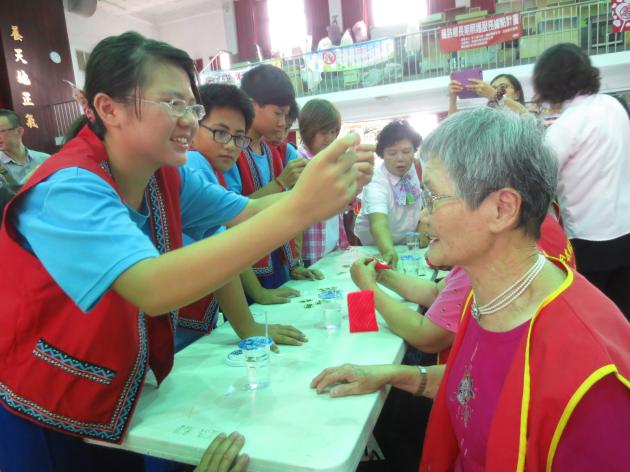 老吾老以及人之老
為愛縫線
為長者配戴香包祈福
簡報完畢，敬請指教！
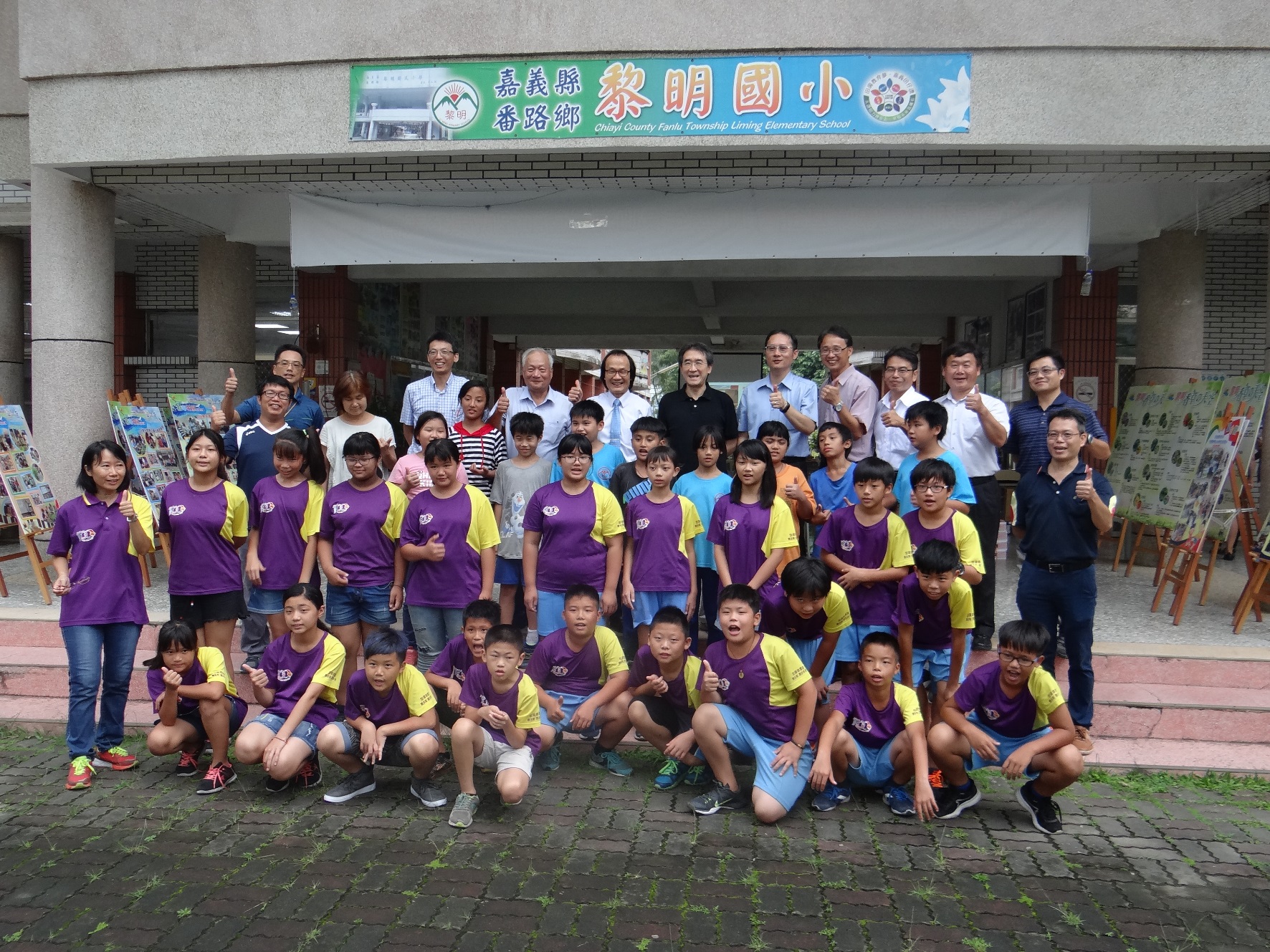